PRONOMI DIRETTI E INDIRETTI 
AL PASSATO PROSSIMO
─ RIPASSO ─
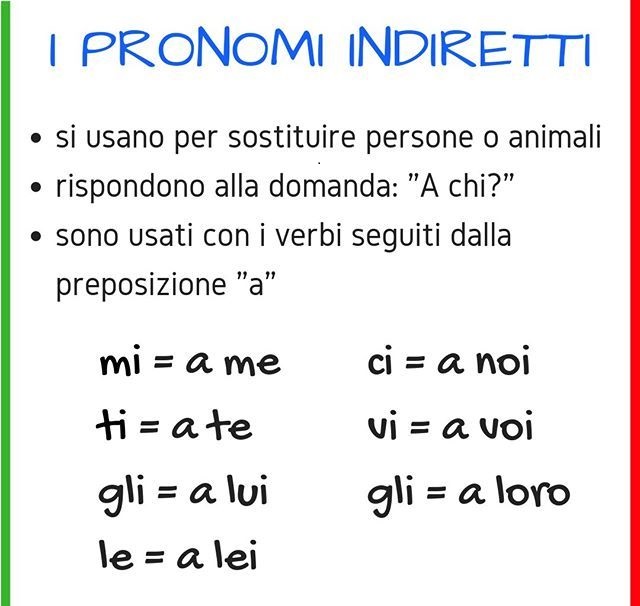 si usano per sostituire persone o animali
Rispondono alla domanda: “Chi?“, “Che cosa?“
Maria ha portato la torta in pasticceria. → Maria                        in pasticceria. 
Abbiamo visto Luca e Giacomo.   → 
Hai visto la nuova macchina di Franco? Si,
Ho offerto a Lucia i miei appunti. →         ho offerto i miei appunti. 
Ho detto a Marco e Francesco di non gridare. →            ho detto di non gridare.
l’ha portata
Li abbiamo visti.
l’ho vista
Le
Gli
Compito
Scegliete la forma cоrretta secondo il modello.
Lucia ha detto ad Anna e Elena di venire.
	Lucia gli/le ha detto di venire.
Hai fatto i compiti d’italiano?
	Si, li ho fatti/li ho fatto.
Ho mandato a Carla un SMS.
	Le/La ho madato un SMS.
Quella ragazza? Io l’ho conosciuta/le ho conosciuto l’anno scorso in vacanza.
Avete risposto allo zio?
	Gli/lo avete risposto?
GRAZIE PER L’ATTENZIONE